Моделирование как метод теоретического познания
Выполнил: Н.И.Спиридонов
Донской государственный технический университет
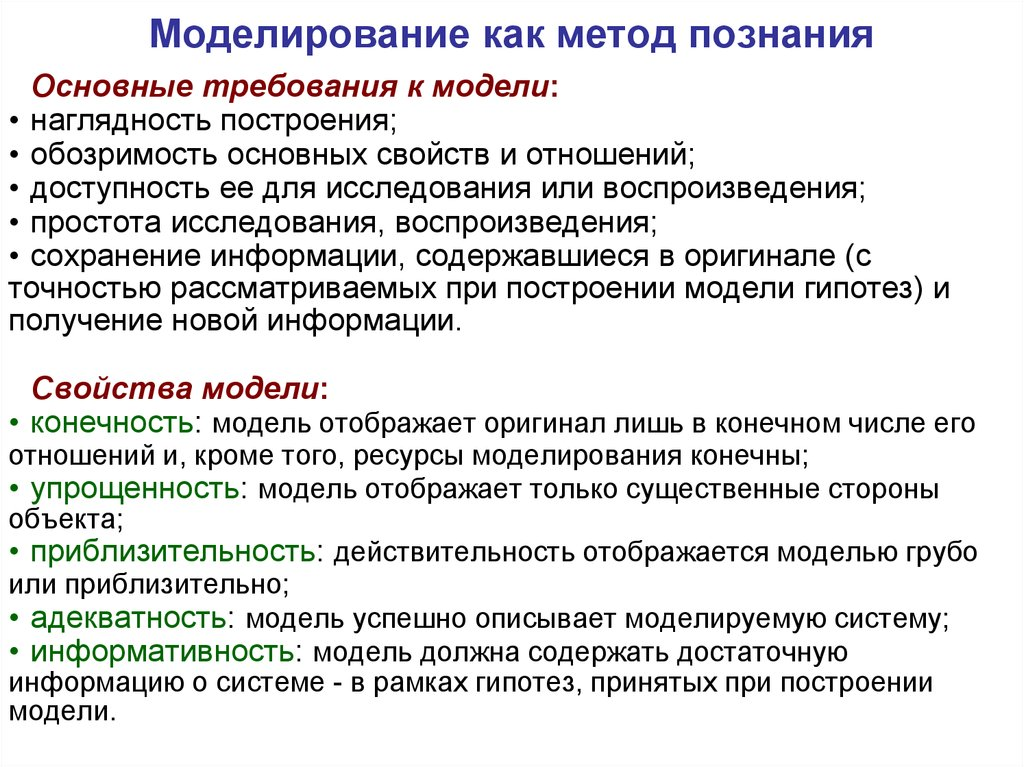 Моделирование – это метод познания, который состоит в формировании и изучении моделей
Главными этапами моделирования являются: 
1)	Определение цели;
2)	Производство модели, анализ и исследование задачи;
3)	Компьютерный эксперимент;
4)	Анализ результатов моделирования.
Классификация моделей. Научный эксперимент – происходит изучение модели с использованием разных средств получения данных об объекте, способности воздействия на развитие процесса, с целью обретения новых данных об объекте или явлении;
Комплексные испытания - приобретение высокой достоверности о характеристиках объекта;
Оптимизационные – обнаружение соответствующих показателей системы. 
Научно – технические модели – исследование процессов и явлений. [4]
На этапе разработки модели осуществляется построение информационной модели, то есть формирование представления об элементах, составляющих исходный объект.
Заключение
Подводя итог, хотелось бы отметить, что ни единая модель не может заменить реальность тела или явления. У каждой модели есть свое предназначение. После получения знаний о модели, строятся несколько других моделей для одного и того же тела или явления. Как мы выяснили, моделирование- самый главный метод в теоретическом познании.